С добрым утром,ребята!
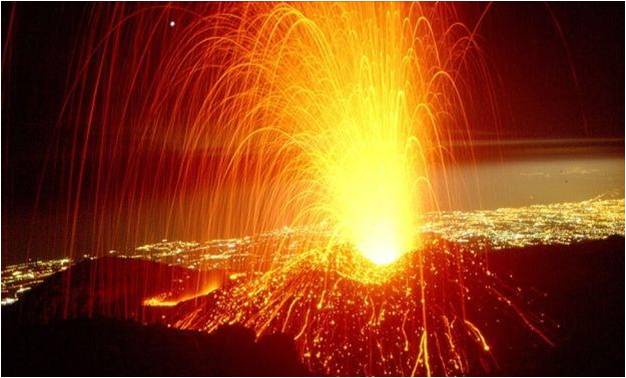 Хребтами горбились породы,Взрывались, плавились, кипя,И миллионы лет природаЛепила самое себя…
Хребтами горбились породы,  Взрывались, плавились, кипя,И миллионы лет природаЛепила самое себя…
Внутренние процессы, формирующие поверхность Земли
Внутреннее строение Земли
Нижняя мантия
Ядро
Земная кора
Верхняя мантия
Землетрясение на Гаити 2010 года — крупное землетрясение на острове Гаити, произошедшее 12 января в 16 часов 53 минуты по местному времени .Эпицентр находился в 22 км к юго-западу от столицы Республики Гаити Порт-о-Пренс, гипоцентр на глубине 13 км. После основного толчка силой в 7 магнитуд по шкале Рихтера было зарегистрировано множество повторных толчков, в том числе 15 афтершоков силой выше 5 магнитуд
Спасибо всем за   работу!